Andrea VinanteTesting the limits of quantum mechanics (& other) using micro-magnetomechanical systemsINFN – Tifpa Trento
Brief Self-Presentation
1) The AURIGA gravitational wave detector, INFN Legnaro (<2009)
2) Ultracold Micro-Nanomechanical Systems (Leiden University , Trento)
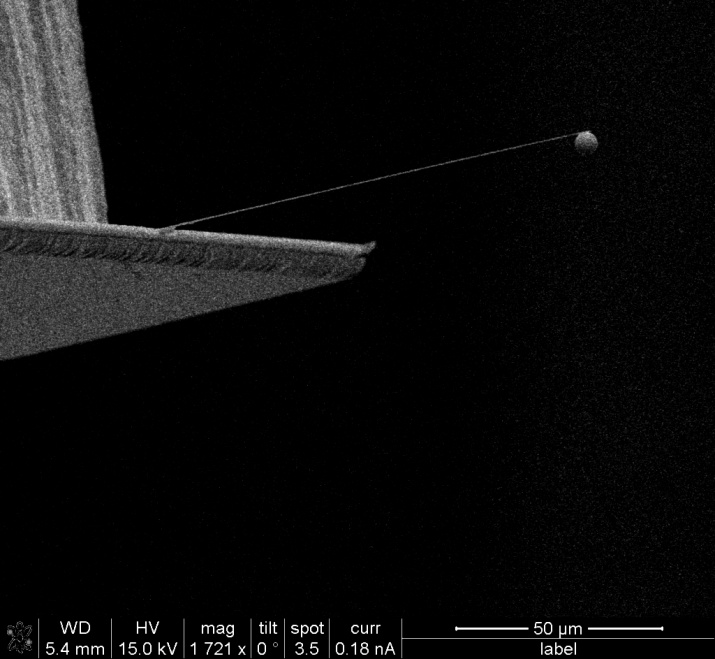 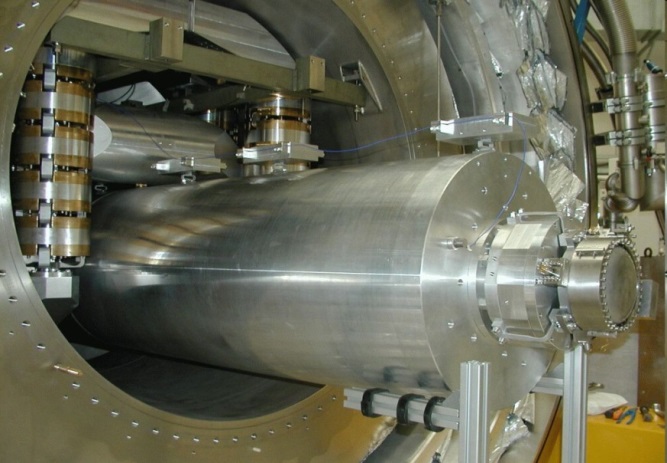 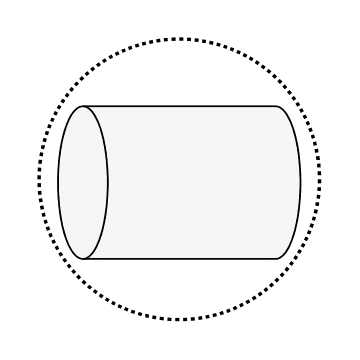 SQUID-based displacement sensor with extreme displacement sensitivity (10-20 m/Hz)
(P. Falferi et al, PRL 2005)

 
 Feedback-cooling below 1 mK(A. Vinante et al, PRL 2008 + Physics 2008)


 Limit on Planck-scale physics with macroscopicobjects
( F. Marin et al, Nature Phys. 2013)
SQUID-based detection & Cooling thermal 
motion below 20 mK (O.Usenko et al, APL 2011)

 
 Coupling mechanical motion to electron spins
(Magnetic Resonance Force Microscopy)(A. Vinante et al, Nature Comm. 2011)


 Parametric thermal squeezing well beyond 3 dB (A. Vinante et al, PRL 2012)
Test quantum mechanics with mechanical resonators?
(D. Bouwmeester – Leiden University)
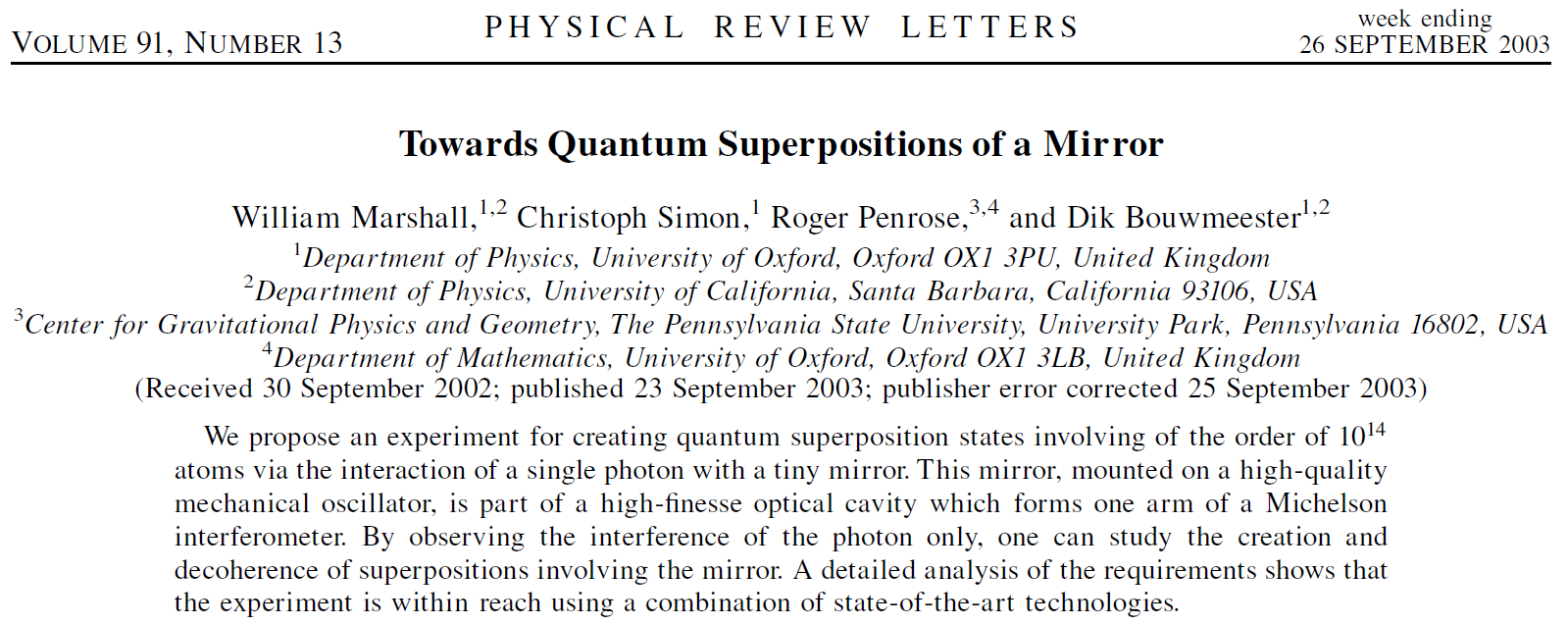 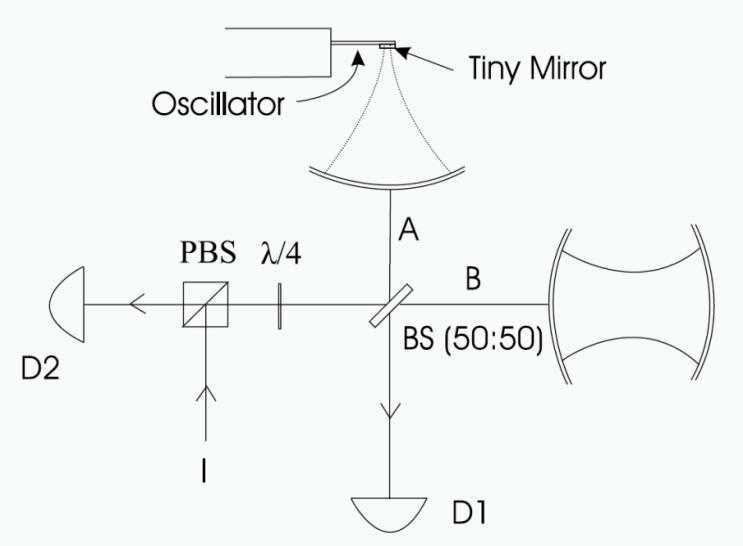 Idea: couple to a single photon interferometer

Similar schemes: couple to a qubit (examplea spin)
Is quantum mechanics true at all scales?
Are quantum superpositions of an arbitrarily massive object (Schroedinger cats) possible?
The DECOHERENCE PICTURE (Zurek et al)
Yes in principle, but coupling to environment destroys quantum superpositions very quickly, NATURALLY LEADING TO LOCALIZATION and classical behaviour
Alternative picture: COLLAPSE MODELS
CSL: Continuous Spontaneous Localization  (Ghirardi et al)

 Massive quantum superpositions may be eventually  “collapsed” by gravity (Diosi, Penrose et al)
Collapse model: basics
Quantum and Classical are microscopic-macroscopic limits of a more general theory.

Schrodinger Equation + (Universal stochastic collapse term)
Stochastic Collapse  Mass2   May be related with gravity (Karolhyazy, Diosi, Penrose models)

Micro-Macro size-scale transition  10-7-10-6 m
Everything else is naturally derived by Fundamental Equation- Quantum Mechanics at microscale- Measurement Postulate and Born rule- Classical Mechanics at macroscale
Decoherence  vs  Collapse modelscan we test experimentally?
FORMALLY, 
THE EFFECT IS SIMILAR !
ENVIRONMENT DECOHERENCE
g: Depends on environment parameters    (Pressure, Temperature, Loss Factor …)

rC: Wavelength of the environment “particle”      (gas particle, blackbody photon … )
Experimental (Indirect) methods
Look for side effects of collapse models


 Anomalous Heating/Diffusion of a free particle/resonator
       Collett, Pearle, Found. Phys. 33, 1495 (2003) 


 Broadening of spectral lines
      Bahrami, Bassi, Ulbricht, Phys. Rev. A 89 032127 (2014)
Spontaneous emission NEXT PRESENTATION BY C. CURCEANU
Experimental (Direct) Methods
Create quantum superposition of MICROMECHANICAL RESONATOR by coupling to a single photon or qubit
(D. Bouwmeester et al, Leiden)
“Double-slit” MATTER WAVE INTERFEROMETRY with complex molecules.
 (M. Arndt et al, Vienna)
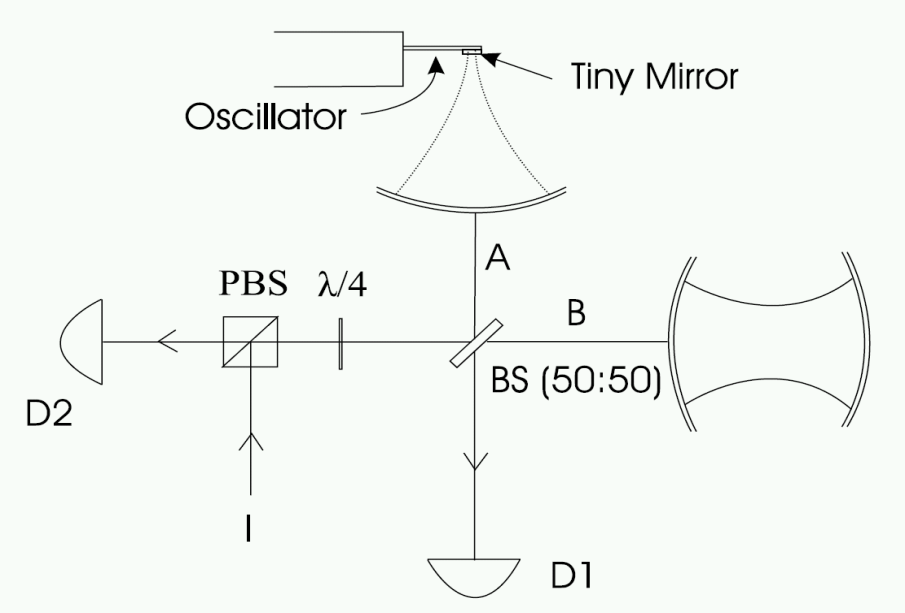 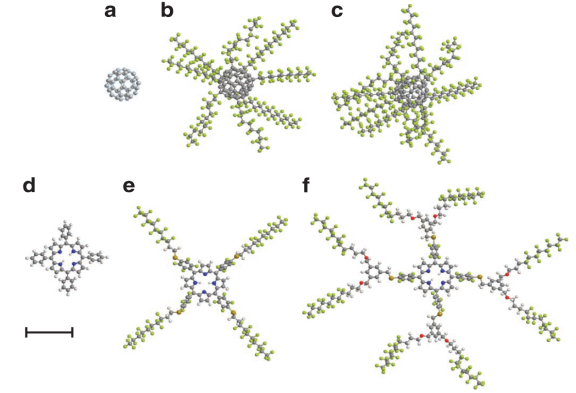 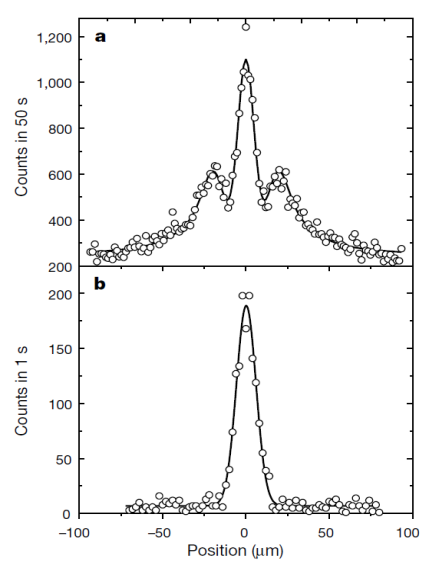 Quantum behaviour demonstrated for molecules made of up to 800 atoms (>10000 AU) !
Trillions of atoms…
BUT, LITTLE PROBLEM:ENVIRONMENT DECOHERENCEIS WAY TOO LARGE!
Decoherence in a mechanical resonator
G  T/Q     		T    Temperature
			Q   Quality Factor (=isolation from thermal bath)
From intrinsic mechanical (for ex. Clamping) losses
From residual gas scattering
 G   P T1/2   T/QGAS   	   P   	Gas Pressure
				   QGAS  	Quality Factor due only to gas
From blackbody photons
 G  T9      	(scattering)
 G  T6	(absorption-emission)
Suppress dissipation / decoherenceOptically levitated nanoparticles
( Aspelmeyer, Quidant,  … )
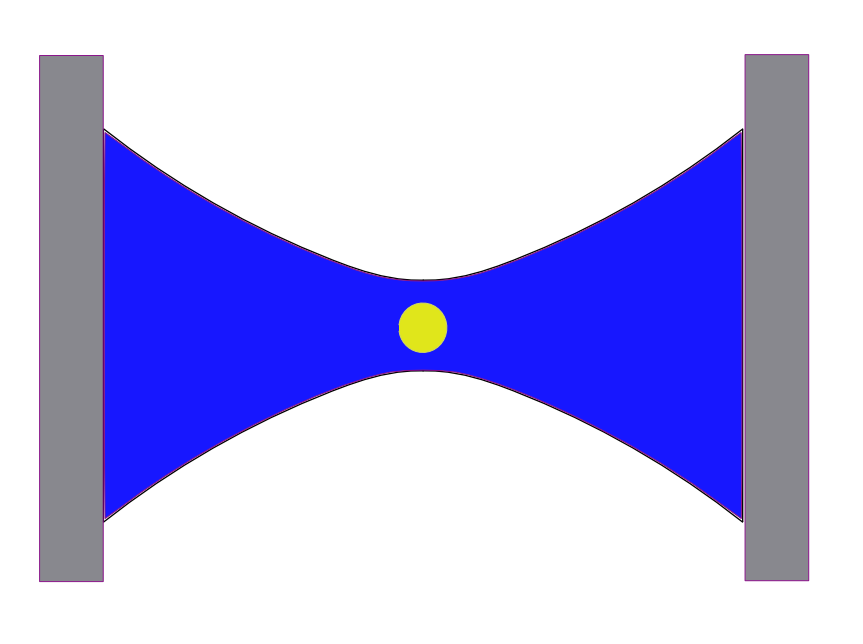 Dielectric nanosphere trapped in maximum optical field (harmonic trap)

Center of mass motion = Mechanical resonator (3 axis) with PURE OPTICAL SPRING
(NO MECHANICAL - CLAMPING LOSS)Strong Decoupling between CM and bulk modes !
ULTRA-HIGH Q up to 107-108 DEMONSTRATED at room T
Limited by residual GAS  ( typically Q<106 for nanoresonators )
Wavefunction expansion protocolsto test decoherence and collapse models
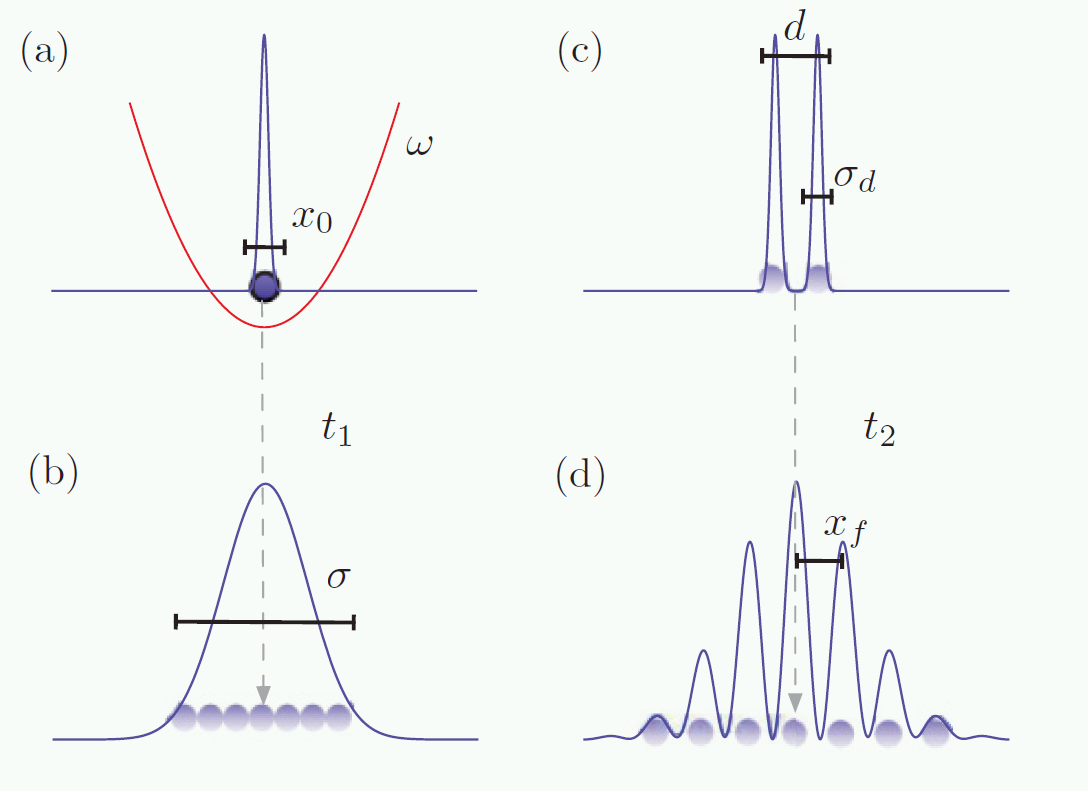 COOLING TO GROUND STATE of nanoparticle in the harmonic trap

Removing optical trap:COHERENT EXPANSION OF WAVEFUNCTION IN FREE SPACE

Virtual double slit (x2 measurement)

Measurement
O.Romero-Isart et al, Phys. Rev. A 052121 (2011)

Kaltenbaek et al. Experimental Astronomy 34, 123 (2012) 
(MAQRO proposal)
The Problem: NANOPARTICLE OVERHEATING !
Particle absorbs energy from trapping laser and re-emits Blackbody
Need to cool bulk at least below 100 K (MAQRO proposal: T=90 K)Otherways decoherence from BB radiation will eventually dominate
Example: R=50 nm, Dx=100 nm
A better way? Magnetic levitation!
(O. Romero-Isart et al, PRL 2012)
SUPERCONDUCTING MICROPARTICLE
trapped in a magnetic field
(zero-field point)

PURE MAGNETIC SPRING
NO CLAMPING LOSS (as in optical case) !

ULTRAHIGH Q foreseen (Q>109)
Field lines
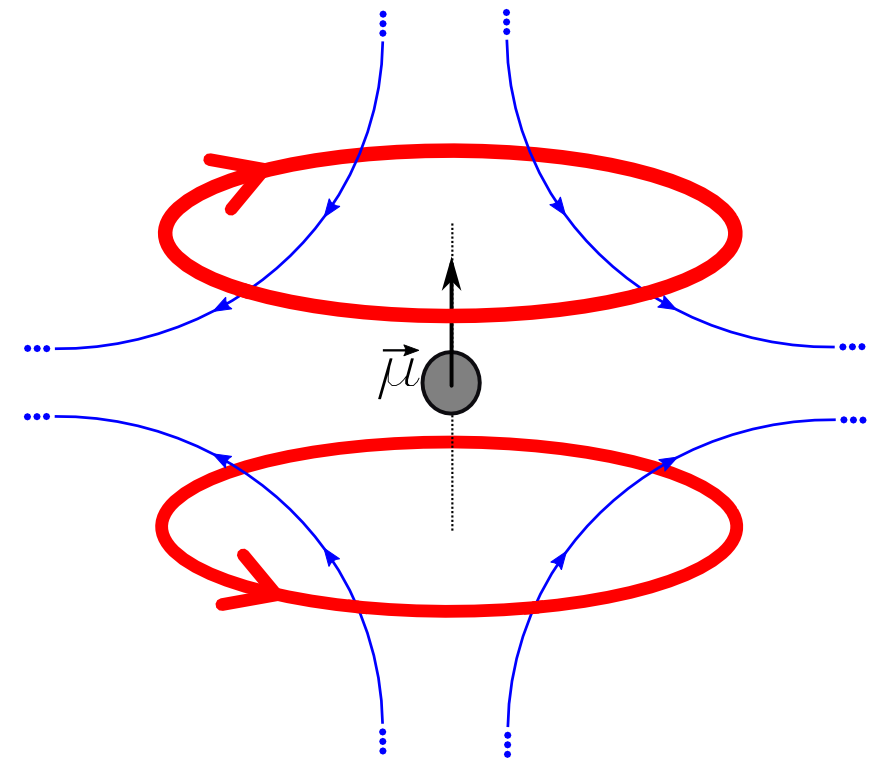 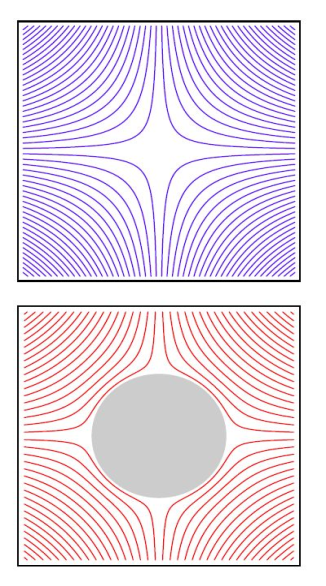 KEY ADVANTAGE over OPTICAL: 
NO power absorption (Trapping field is static !)


     LOW TEMPERATURE operation is possible
Magnetic Levitation:Summary of attracting features
NO CLAMPING LOSSES as in optical levitation
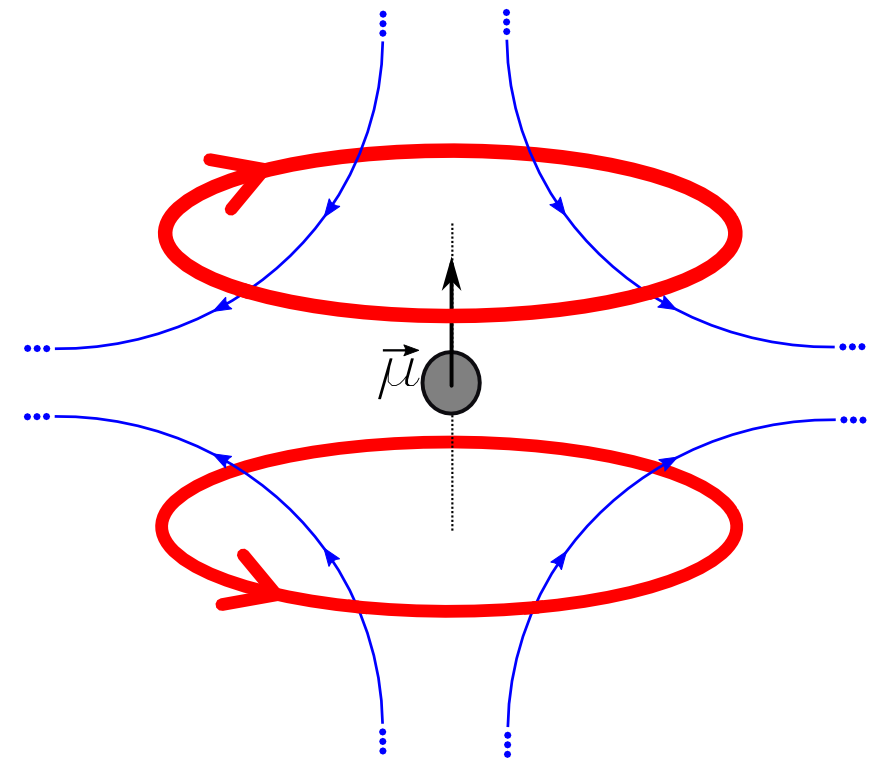 NO BLACKBODY PHOTONS
     (T<10 K is sufficient)
Looks like a PROMISING SYSTEM
But no experimental attempt yet !
Realistic proposal:do a first experimental exploration
Levitate type I (Pb) superconducting microparticles (D1-10 mm)

Trap resonant frequencies up to 20 kHz

Q>109  at   T100 mK

	104  improvement in T/Q compared to current optical levitation
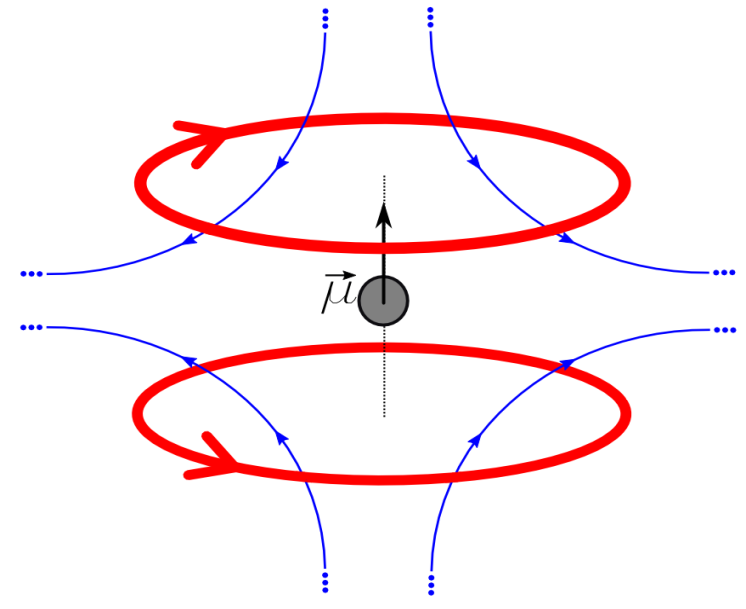 [Speaker Notes: .]
Levitation schemes
1) Cantilever with SC microparticle 
    above a micro-ferromagnet
	“Semilevitation”
	SQUID readout
	Magnetic spring dilution
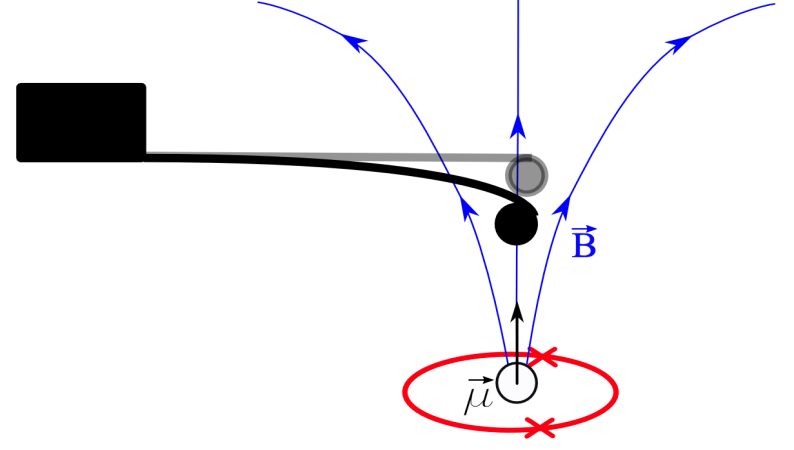 2) Levitation above  micro-ferromagnet
	Easy “setup” (2D circuit)
	SQUID readout
	Need weak external field to stabilize
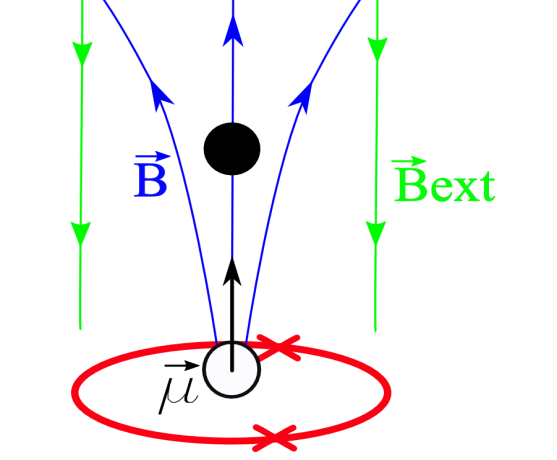 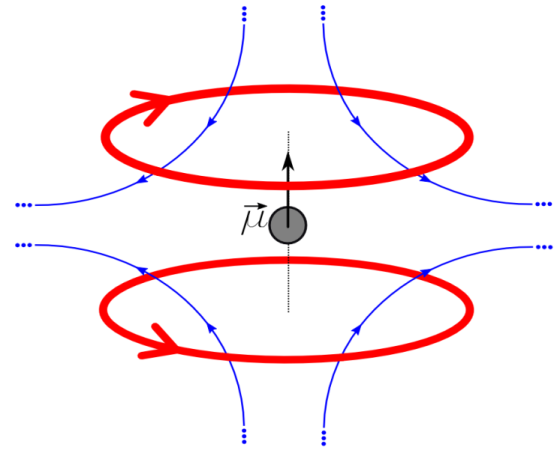 3) Anti-Helmholtz Coils Trap
3D microfabrication
Tunable symmetric trap
SQUID or Microwave LC
Ultralow power detection techniques
Conventional dc SQUID
Sensitive near quantum limited   magnetometer based on Josephson effect.
FEEDBACK-COOLING techniques to freeze the CM motion close to ground state
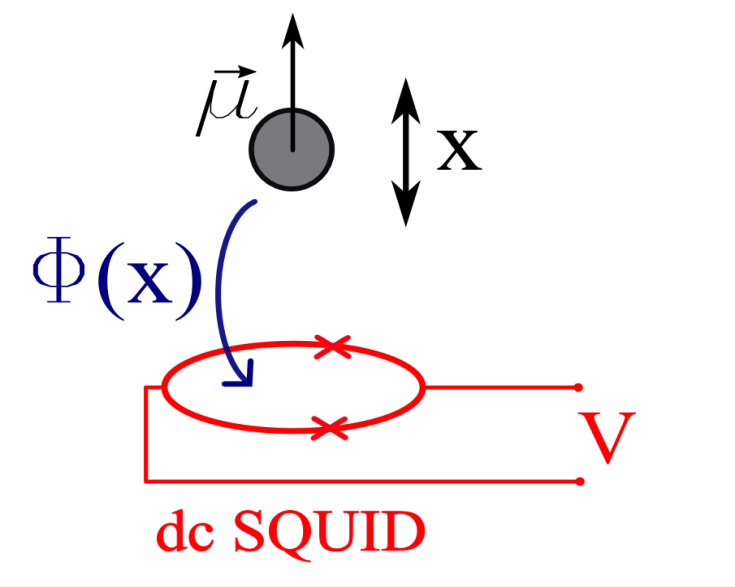 A. Vinante, Appl. Phys. Lett. 105, 032602 (2014)
Microwave LC-detection
Motion of SC particle changes inductance L of a pick-loop embedded in a LC resonator
Measure LC frequency shift (standard optomechanics scheme)

Allows for ground state cooling
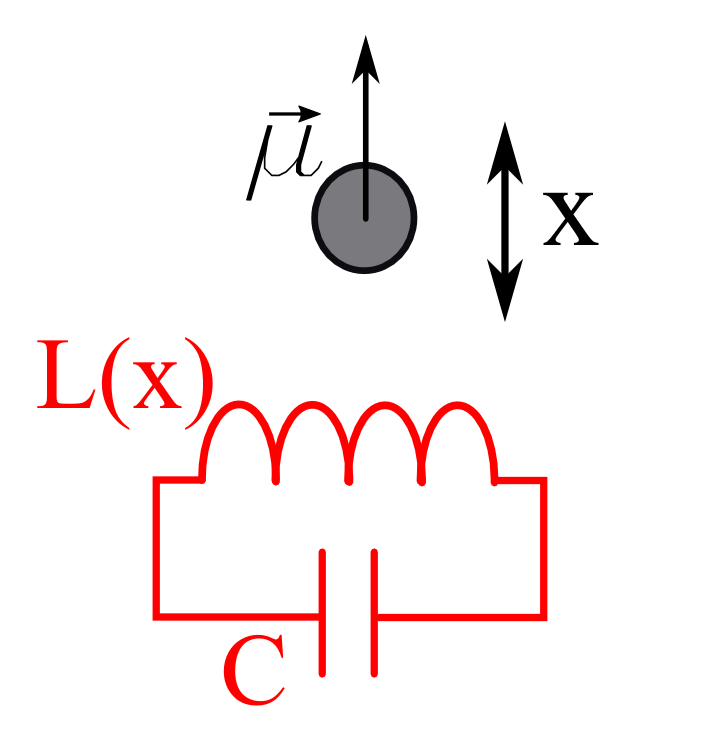 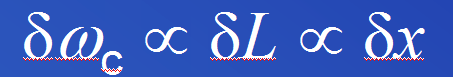 Preliminary results: Superconducting microparticle on a cantilever
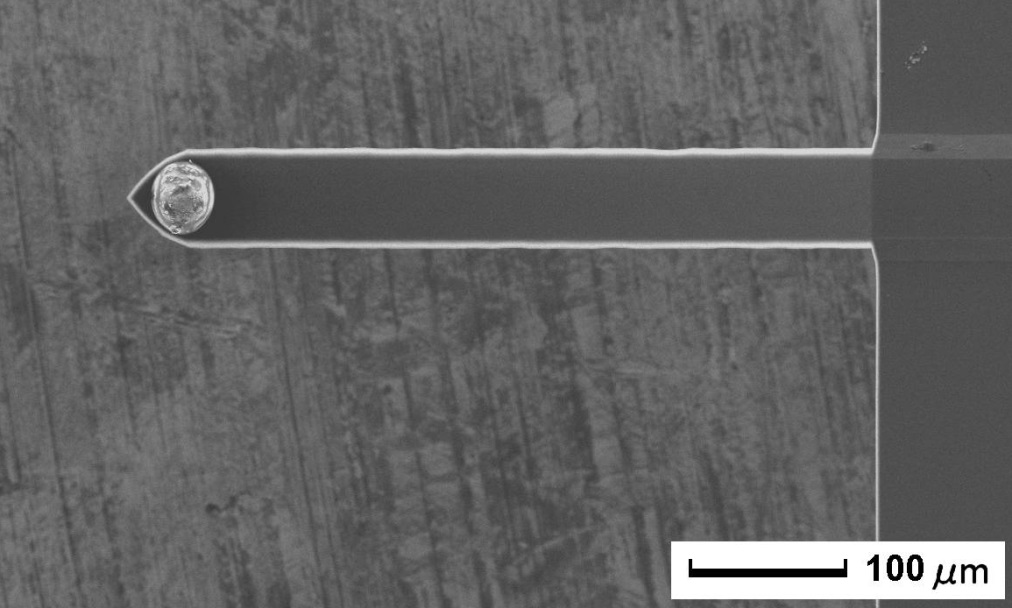 Superconducting (Pb) Microsphere on a silicon microcantilever
Weak B field (100 mT) through a on-chip microcoil (RED loop)

SQUID readout (BLUE loop)

Coupling  and magnetic spring (frequency shift) in agreement with Meissner effect

Displacement sensitivity 20 pm/ÖHz
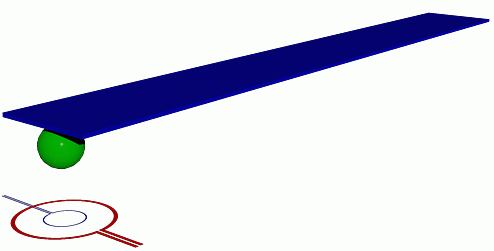 A. Vinante, Appl. Phys. Lett. 105, 032602 (2014)
Very high mechanical Q -  low T/Q
Surprisingly high Q>107 given the thickness (2 mm) and the manual glueing

Observed behaviour in agreement with tunneling two-level systems model
Other applications of levitated microsystems: force sensing applications
Ultralow force noise  T/Q  1 zN/ÖHz (=10-21 N/ÖHz )
		Indirect effects of collapse models (anomalous diffusion)
	

	Exotic forces at mm scale:
		nonnewtonian gravity
		spin-gravity
Decoherence as sensor of classically undetectable dark matter?
C. Jess Riedel, Phys. Rev. D 88, 116005 (2013)
Hypothetical Dark Matter with:
Mass < 1 MeV
spinless 
only elastic scattering with ordinary matter 

CLASSICALLY UNDETECTABLE
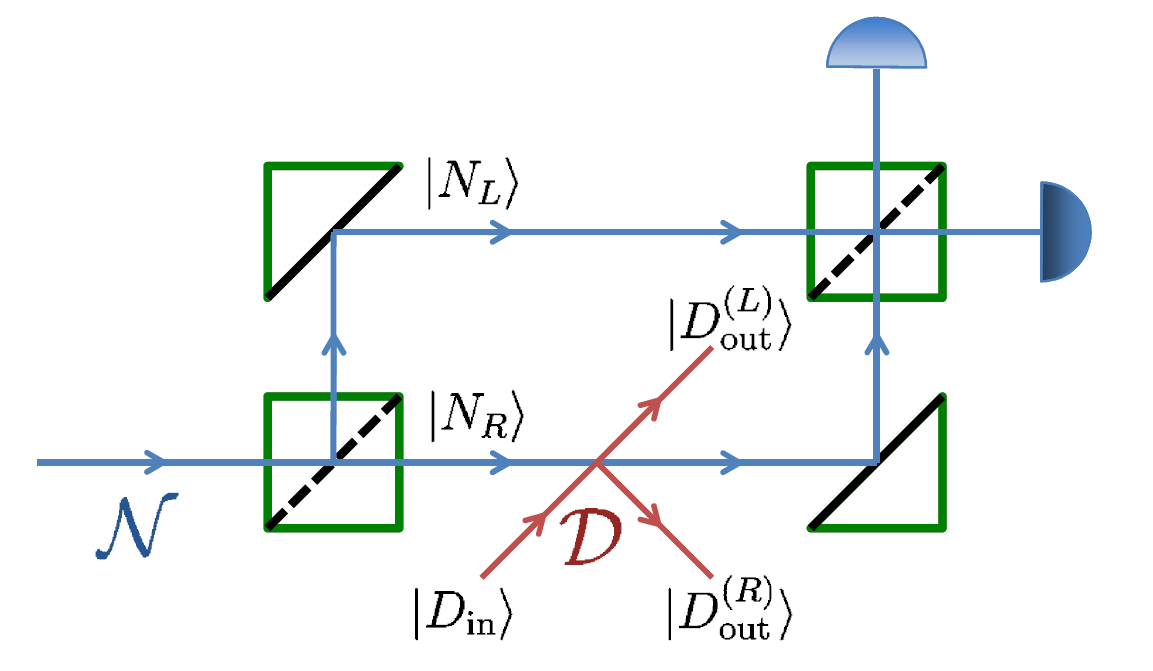 However, DM would still cause decoherence of a massive superposition !

Distinguishable by other effects through DM modulation
Is such candidate compatible with cosmology/particle physics ?  May be( J. Bateman et al, Scientific Reports 2015 )
Conclusions
MAGNETICALLY LEVITATED MICROPARTICLES are in principle a nearly ideal system to probe macro-limits of Quantum Mechanics, ie Decoherence vs Collapse Models

The FIELD IS ESSENTIALLY UNEXPLORED (at micro-scale).Unique experimental opportunityTIMELINESS

Simple “explorative” levitation schemes are not very demandingSymmetric Tunable trap requires more work

EXTRA-APPLICATIONS of INFN interest can devised (force sensing, UNCONVENTIONAL DARK MATTER DETECTION)
Extra-Slides
DUE TO LOW DECOHERENCE, LARGE AND MASSIVE DELOCALIZATIONS BECOME POSSIBLE !
Example: diameter=1 mm, Dx=1 mm
Possible sources of dissipation / decoherence
Intrinsic losses in superconductor (quasiparticles and residual surface loss)
	Negligible if T<<Tc  and  f<<fgap

Vortices in superconductorAbsent in Type I superconductor (unlikely even in Type II microspheres)

Ferromagnetic losses (ferromagnet scheme only)
	Negligible provided that the ferromagnet particle behaves as single domain.

Eddy currents in ferromagnet (ferromagnet scheme only)Negligible down to Q=1012  level.
	Absent if a insulating ferromagnet is used

Magnetic coupling to the nearby substrate (paramagnetic spins or others)
 	Can be suppressed by playing with distance from substrate

Coupling to readout losses? Use non-dissipative SQUIDs
Other technical sources of decoherence
Trap frequency fluctuations, due to coil current fluctuations or vibrations

 w02 Sw (2w0)

Trap center fluctuations, due to vibrational noise

 w02 Sx (w0) / x2zp

	
Solutions: 

Persistent current in superconducting coils 

Strong passive vibrational attenuation (< 10-20 m achieved at f>1kHz in gravitational wave detectors)
Thermalization under continuous measurement
Power dissipation  aW  in the superconducting particle (residual surface resistivity) due to continuous measurement using microwaves (or SQUIDs).

To maintain particle overheating  T< 100 mK, a residual gas pressure of the order of 10-10 mbar is needed to remove power.

It may be possible to probe the particle temperature by measuring the frequency shift due to T-dependent penetration depth, for Tc/2 < T < Tc
Microwave optomechanics
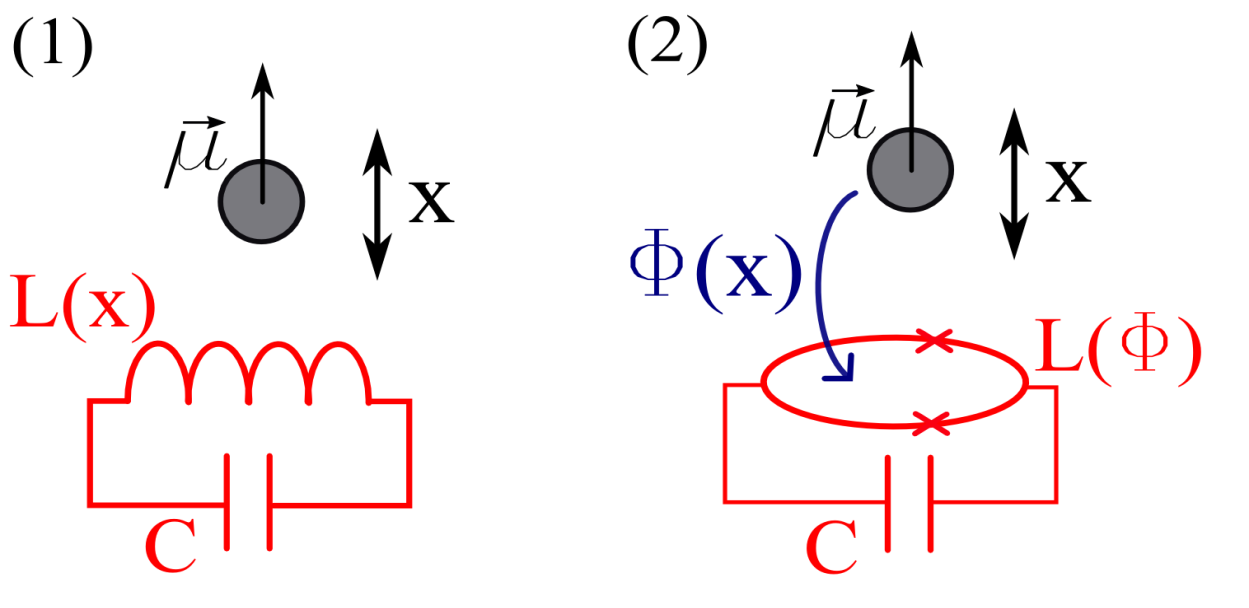 Hint=-hg0aa+(b+b+)
a: cavity LC mode
b: mechanical mode
Assume:		L pick-up loop radius  r=10 mm,
			microsphere radius a=2 mm
			Trap frequency 12 kHz

Pure diamagnetic inductance shift :   g0 ~ 1 Hz

Flux-induced “SQUID” inductance shift:    g0 ~ 103 Hz
Ground state cooling achievable for cavity decay rate k ~ 104 Hz

Very high coupling factor g0 compared to relevant damping rates!
Decoherence: an example
1 mm
Any environment particle (residual gas, blackbody photon) scattering off the body gets entangled with the mass position, recording “which-path” information. This leads to localization.

Localization time = decoherence time  10-16 sec !!
     (Room pressure and temperature)